Universidade Aberta do SUS
Universidade Federal de Pelotas
Especialização em Saúde da Família
Modalidade a Distância
Turma nº7



Melhoria da Atenção ao Pré-natal e Puerpério na UBS Gentil Perdomo de Rocha, Rio Branco/AC.

  Carlos Manuel San Juan Aragoneses

Orientadora: Lavínia Boaventura Silva Martins
Co-orientadora: Simone Gomes Dias de Oliveira



Pelotas, 2015
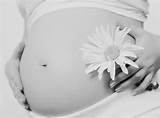 .
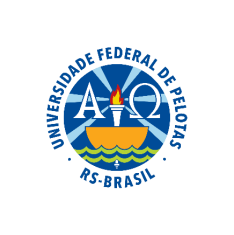 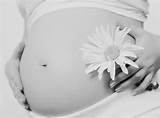 Introdução
No primeiro semestre do ano de 2013 foram notificados 705 óbitos por causas obstétricas;

 O que representa queda de 19% em relação ao mesmo período de 2010, quando foram registradas 870 mortes;
As causas diretas de mortalidade materna:

 aborto (81,9%).
 hemorragia (69,2%).
 hipertensão arterial (66,1%).
BRASIL, 2013.
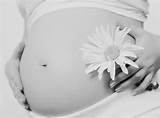 É necessário:
Melhorar o atendimento das gestantes e puérperas;
Aprimorar o cadastramento das usuárias ;
Melhorar a qualidade e periocidade dos controles;
Melhorar a promoção da saúde.
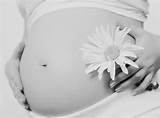 Rio Branco, Acre
População de 363. 928 habitantes;

Um total de 59 UBS;
02 NASF(Núcleo de Apoio à Saúde da Família);
03 UPA (Unidades de Pronto Atendimento);
01 CEO(Centro de Especialidades Odontológicas);
09 Hospitais, cinco gerais e quatro de atenção especializada;
05 URAP (Unidades de Referência de Atenção Primária)
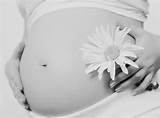 Unidade Básica de Saúde
Total de população da unidade 11000 pessoas;
Três equipes de saúde;
Um dentista para as três equipes;
Equipes: 1 Médico Clinico Geral, 1 enfermeiro, 1 técnico de enfermagem, 1 dentista, 1 auxiliar de dentista e 8 agentes comunitários;
Adequada estrutura interna e externa.
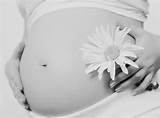 Antes da intervenção
Equipes incompletos, poucos profissionais;
Poucos atendimentos no dia;
Poucas atividades coletivas, sem cronograma pré-definido;
Não havia registros de pacientes;
Não  participação da equipe multiprofissional;
Não existiam grupos especiais(grávidas, puérperas);
Não cumprimento da carga horária.
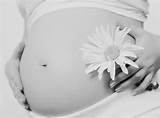 Objetivo Geral
Melhorar a atenção ao pré-natal e puerpério da UBS Gentil Perdomo de Rocha no município Rio Branco/AC.
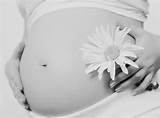 Metodologia
Protocolo: Caderno de Atenção Básica ao Pré Natal de Baixo Risco (Ministério da Saúde, 2012);
Ficha espelho e planilha de coleta de dados.
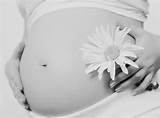 Metodologia (Ações)
Monitoramento  e  Avaliação
Organização e Gestão do Serviço
Qualificação da Prática Clínica
Engajamento Público
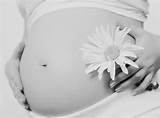 Objetivos, Metas e  Resultados
Objetivo: Aumentar a cobertura do pré-natal e puerpério.
META: Alcançar 100% de cobertura das gestantes cadastradas
Total 40 gravidas
25 grávidas
35 grávidas
Figura 1: Proporção de gestantes cadastradas no Programa de Pré-natal e Puerpério.
Fonte: Planilha de coleta de dados, 2015.
Objetivo: Aumentar a cobertura do pré-natal e puerpério.
META: Garantir a 100% das puérperas cadastradas no programa de Pré-Natal e Puerpério  seja consultado pelo médico antes dos 42 dias após o parto
Total de 8 puérperas  6
(75%) mês 1.
Figura 3: Proporção de puérperas com consulta até 42 dias após o parto.   
Fonte: Planilha de coleta de dados, 2015.
Objetivo : Melhorar a qualidade da atenção ao pré-natal.
META: Garantir a 100% das gestantes o ingresso no Programa de Pré-Natal no primeiro trimestre de gestação.
Figura 2: Proporção de gestantes com ingresso no Programa de Pré-Natal no primeiro trimestre de gestação.  
Fonte: Planilha de coleta de dados, 2015.
Objetivo : Melhorar a qualidade da atenção ao pré-natal e puerpério
METAS DO PRE_NATAL:
- Realizar pelo menos um exame ginecológico por trimestre em 100% das gestantes.
- Realizar pelo menos um exame de mamas em 100% das gestantes.
- Garantir a 100% das gestantes a solicitação de exames laboratoriais de acordo com protocolo.
- Garantir a 100% das gestantes a prescrição de sulfato ferroso e ácido fólico conforme protocolo.
100% nos três meses de intervenção!
Objetivo : Melhorar a qualidade da atenção ao pré-natal e puerpério
METAS do Pré-Natal:
- Garantir que 100% das gestantes com vacina antitetânica em dia.
- Garantir que 100% das gestantes com vacina contra hepatite B em dia.
- Realizar avaliação da necessidade de atendimento odontológico em 100% das gestantes durante o pré-natal.
- Garantir a primeira consulta odontológica programática para 100% das gestantes cadastradas.
                                      100% nos três meses de intervenção!
Objetivo : Melhorar a qualidade da atenção ao pré-natal e puerpério
METAS do PUERPERIO:
- Examinar as mamas em 100% das puérperas cadastradas no Programa.
- Examinar o abdome em 100% das puérperas cadastradas no Programa.
- Realizar exame ginecológico em 100% das puérperas cadastradas no Programa.
- Avaliar o estado psíquico em o 100% das puérperas cadastradas no Programa.
- Avaliar intercorrências em o 100% das puérperas cadastradas no Programa.
Prescrever a 100% das puérperas um dos métodos de anticoncepção.


100% nos três meses de intervenção!
Objetivo: Melhorar a adesão ao pré-natal e puerpério
METAS: 
- Realizar busca ativa de 100% das gestantes faltosas às consultas de pré-natal. 
- Realizar busca ativa em 100% das puérperas que não realizaram a consulta de puerpério até 30 dias após o parto.
Pré-natal:
Não houve gestante faltosa à consulta.
Puerpério:
Figura 4: Proporção de puérperas faltosas à consulta que receberam busca ativa.
Fonte: Planilha de coleta de dados, 2015.
Objetivo: Melhorar o registro das informações.
METAS:
Manter registro na ficha espelho de pré-natal / vacinação em 100% das gestantes.
- Manter registro na ficha de acompanhamento do Programa para 100% das puérperas.
100% nos três meses da intervenção!
Objetivo: Mapear as gestantes de risco.
META: Avaliar risco gestacional em 100% das gestantes.

100% nos três meses da intervenção!
Objetivo: Promover a saúde no pré-natal e puerpério.
Metas do pré-natal:
- Garantir a 100% das gestantes orientações nutricionais durante a gestação.
- Promover o aleitamento materno junto a 100% das gestantes.
- Orientar 100% das gestantes sobre os cuidados com o recém-nascido (teste do pezinho, decúbito dorsal para dormir).
- Orientar 100% das gestantes sobre anticoncepcional após o parto.
- Orientar 100% das gestantes sobre os riscos do tabaquismo e do uso de álcool e drogas na gestação.
Orientar 100% das gestantes sobre higiene bucal.

100% nos três meses da intervenção!
Objetivo: Promover a saúde no pré-natal e puerpério.
Metas do puerpério:

- Orientar 100% das puérperas cadastradas no Programa sobre os cuidados do recém-nascido.
- Orientar 100% das puérperas cadastradas no Programa sobre aleitamento materno exclusivo.
- Orientar 100% das puérperas cadastradas no Programa de Pré-natal e Puerpério sobre planejamento familiar.

100% nos três meses da intervenção!
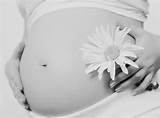 Discussão
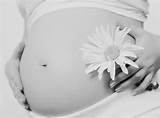 Importância da intervenção para a equipe e para toda US
Equipe mais motivada
Melhorias do processo de trabalho (em equipe)
Maior e mais organizado número de atendimento na unidade
Bons resultados nos indicadores
Melhora geral no registro e agendamento
Pela primeira vez o mapeamento do risco nas gestantes
Maior preparação e equipe mais capacitada
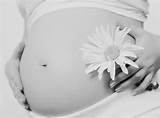 Importância para a comunidade
Melhor vínculo com a equipe de saúde
Satisfação das usuárias
Melhora do acesso as consultas na unidade
Disfrutando de atividades nunca feitas     (visitas domiciliares)
Controle e captações em seus domicílios
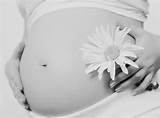 Intervenção já incorporada à rotina da equipe
Atendimentos prioritários pelo médico, dentista e enfermagem
Continuar trabalhando com o uso do  cronograma Pré-determinado
Manter o trabalho com os grupos prioritários
Atividades semanais da equipe toda (reuniões)
Manter o trabalho junto com a equipe saúde 
     bucal
Manter a mesma quantidade de atendimentos diários
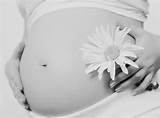 Processo pessoal de aprendizagem
Início incerto, dúvidas, pouca aceitação
Equipe mais preparada, mais capacitada
População  mais orientada
Trabalho em equipe todo é possível
Satisfação pessoal pelos resultados obtidos
Apoio da orientadora
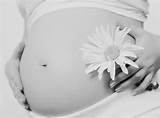 Médico é um título. O exercício da                medicina com amor, um dom divino.
Jaelson Quintela